【当院に受診される患者様へ】
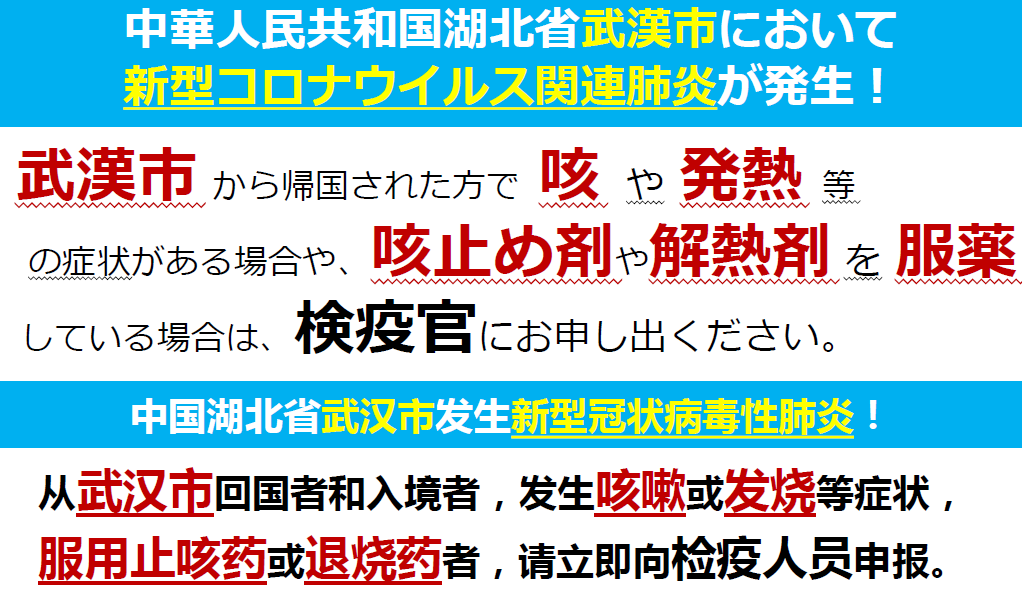 受付
受付人員
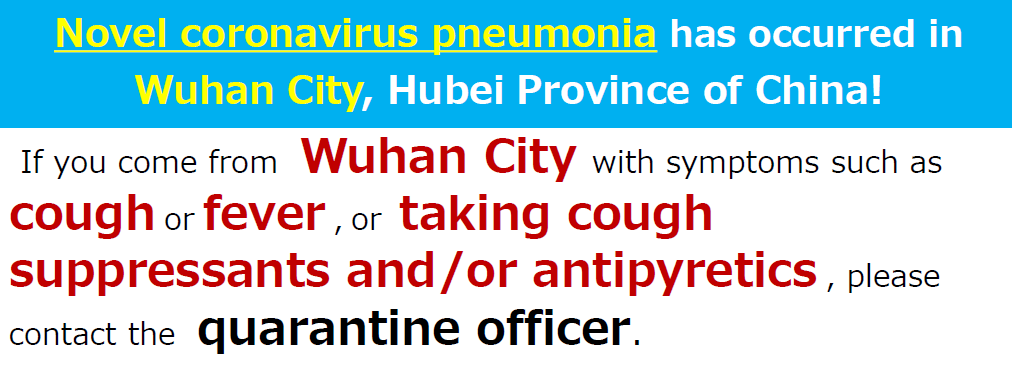 reception　officer.
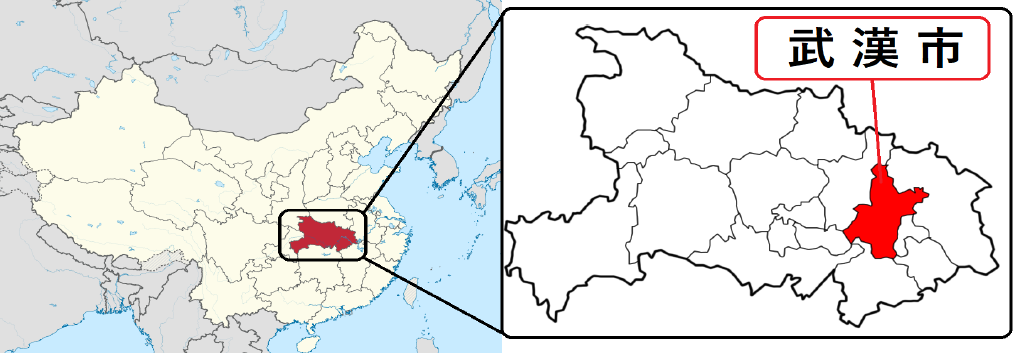 古河赤十字病院　病院長